EELE 461/561 – Digital System Design
Module #5 – Crosstalk
Topics
Near-End and Far-End Crosstalk
Simultaneous Switching Noise

Textbook Reading Assignments
10.1-10.12, 10.18

What you should be able to do after this module

Calculate NEXT & FEXT
Calculate ground bounce
Use a modern CAD tool to extract crosstalk parameters for an interconnect structure
Crosstalk
Crosstalk	- Crosstalk (or X-talk) is when the switching on one signal causes noise on an adjacent line.- The Crosstalk can be due to Electric or Magnetic Field lines interacting with a neighboring line. - The term Crosstalk comes from the early analog phone lines where you could actually hear voices    from neighboring lines due to EM coupling. - Cross talk is due to the capacitance and inductance between conductors, which we call: 	"Mutual Capacitance" (CM) 	"Mutual Inductance" (LM)
Superposition	- Crosstalk is based on the principle of Superposition where: 	1) Multiple signals can exist on the same line without interacting or effecting each other. 	2) An arbitrary signal can be coupled onto a line independent of what may already exist  	    on that line.
Crosstalk
Crosstalk Terminology	- We call the switching signal the "Aggressor"- We call the line receiving the noise the "Victim"
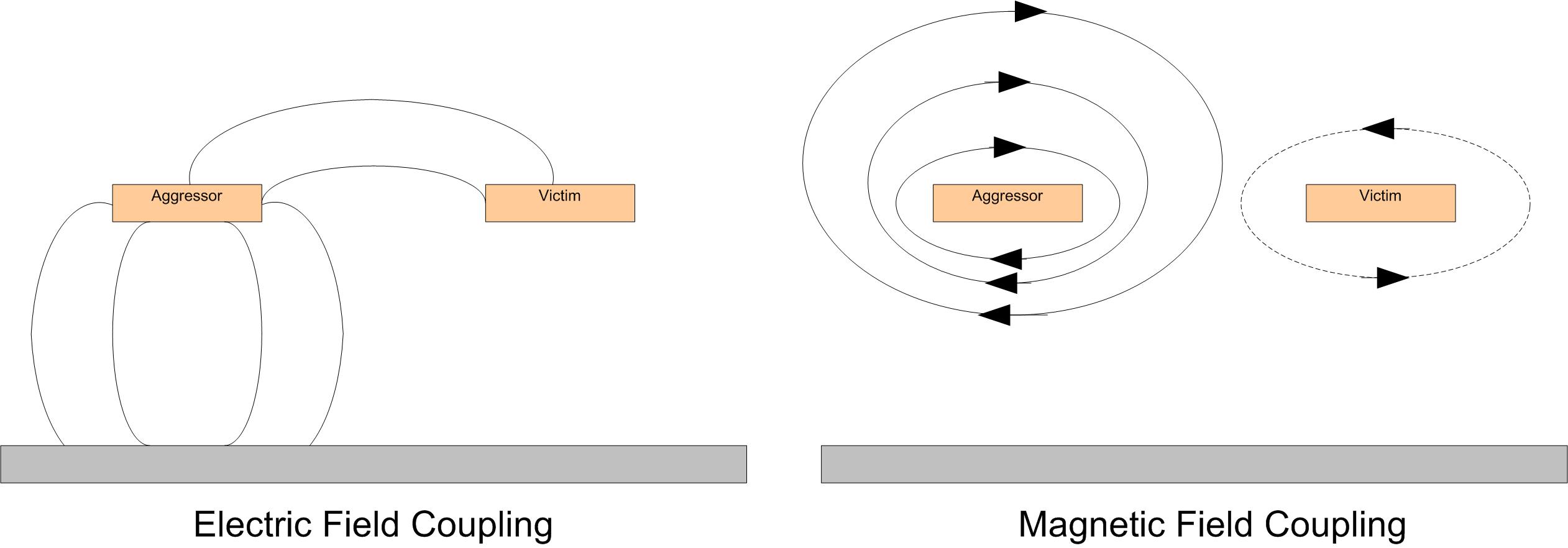 Crosstalk
Crosstalk Classes	- There are two main classes of X-talk 	1) Signal X-talk 		- When CM and LM produce X-talk noise on the same order of magnitude 		- When the signal path is the reason for the X-talk 		- This is what we see on PCB's and on-chip traces

 	 	2) Switching Noise 		- When the return path is highly inductive and the inductive noise dominates 		- When the inductance in the return path is the reason for the X-talk 		- This is what we see on packages and in connectors 		- This is also called: 				"Ground Bounce / Power Supply Droop" 				"Simultaneous Switching Noise (SSN)" 				"Simultaneous Switching Output (SSO) Noise"
Crosstalk
Crosstalk Location	- There are two locations where we observe and define X-talk 	Near End 	- the location closest to the driving source resistor 	Far End 	- the location closest to the receiving termination resistor
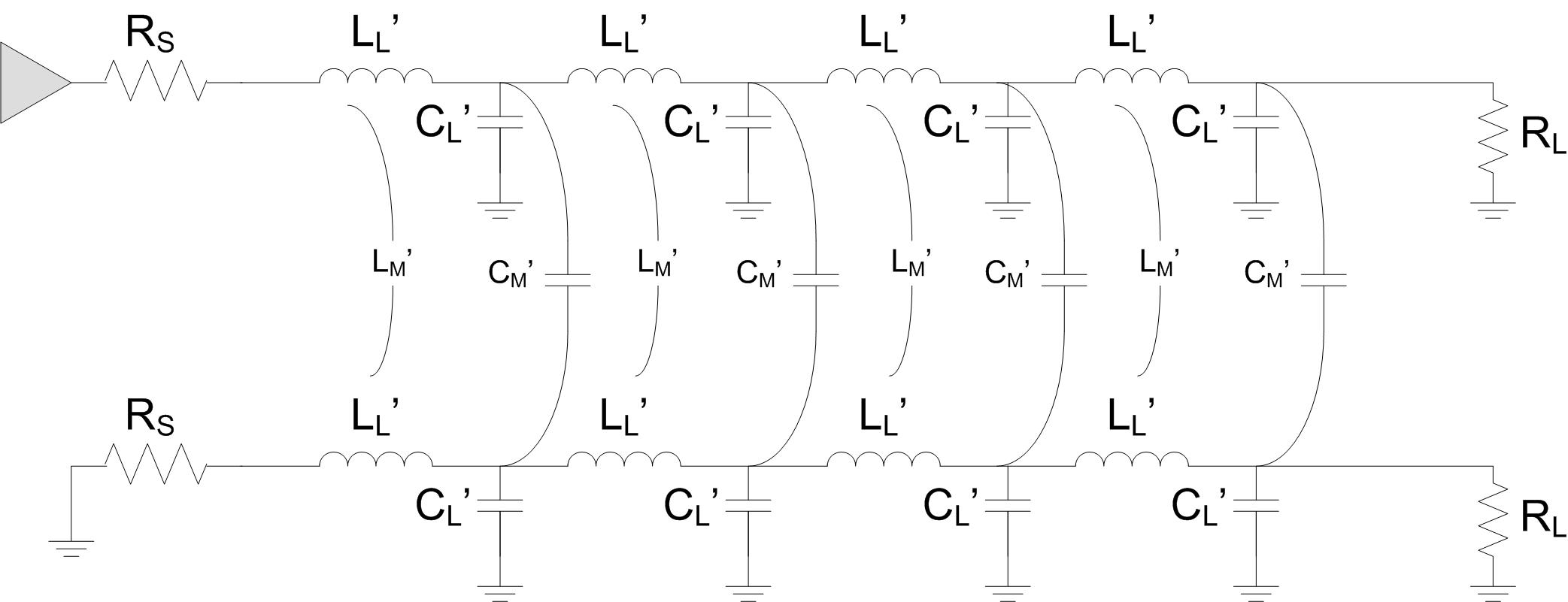 Near End
Far End
Crosstalk
Crosstalk Definitions	- We define parameters for X-talk based on a double terminated system.  	NEXT 	- Near End Crosstalk Coefficient (Vrev/VA)  	FEXT 	- Far End Crosstalk Coefficient (Vfor/VA)
VA
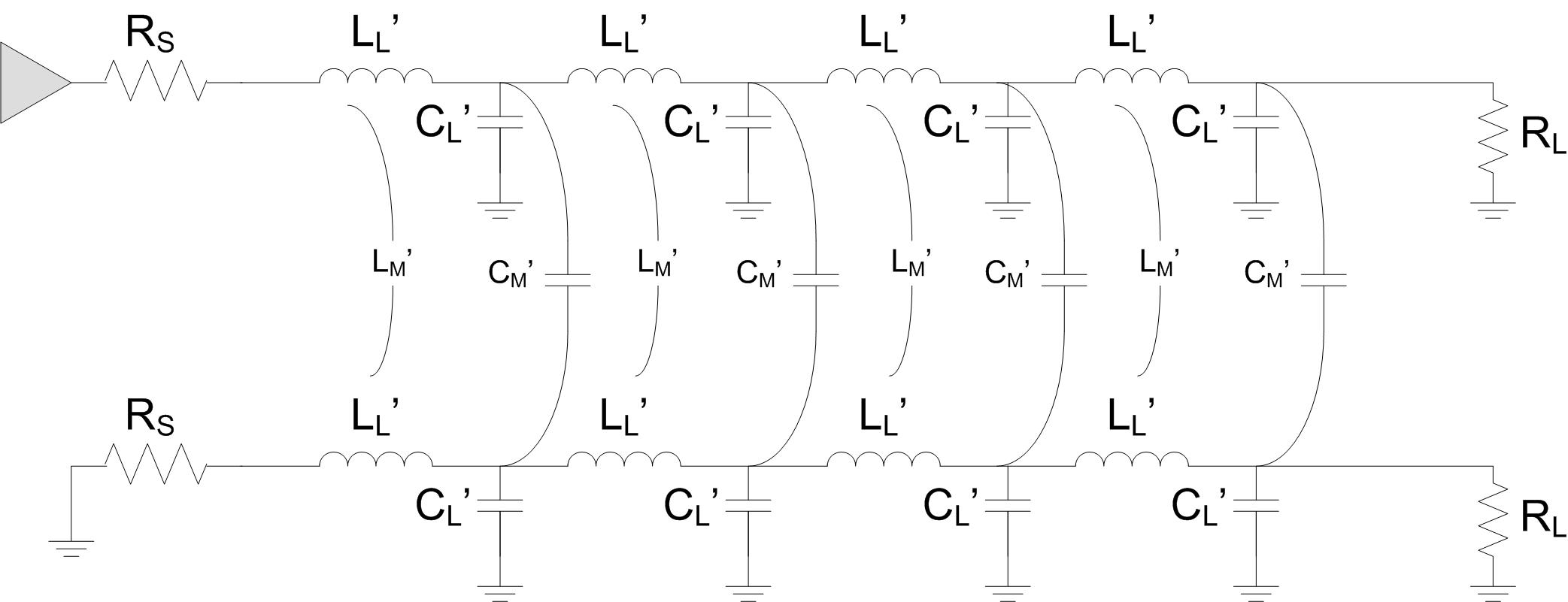 Near End
Far End
Vrev
Vfor
Crosstalk
SPICE Matrixes 	- There can be multiple signal lines in a system- To keep track of their LC values, we use a matrix- Each signal is given an index, where ground is "0"- We define C11 as the self capacitance of signal 1 (and also for C22, C33, etc…)- We define C12 as the mutual capacitance between signals 1 and 2 (and also for C13, C23, etc….)- In this system, C12 and C21 are equal- We then put all the values in a Matrix for easy record keeping- We do the same for the Inductances
C11	C12	C13
C21	C22	C23
C31	C32	C33
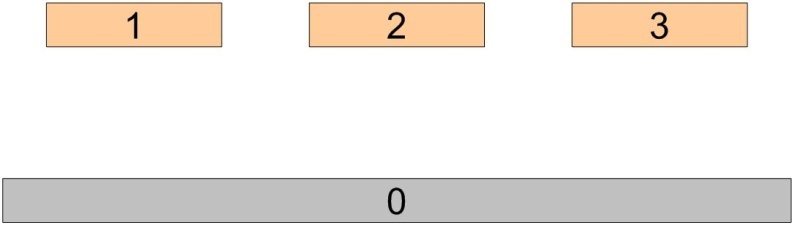 L11	L12	L13
L21	L22	L23
L31	L32	L33
Crosstalk
Capacitive Crosstalk 	- As the Aggressor Edge propagates down the line, it will inject current into the Victim line through  the Mutual Capacitance following:- As the current is injected, it will see an   equal impedance in both the forward  and reverse directions (i.e., 50ohms)- As a result, the current will equally  split and half will travel forward  and half will travel backwards
Far End
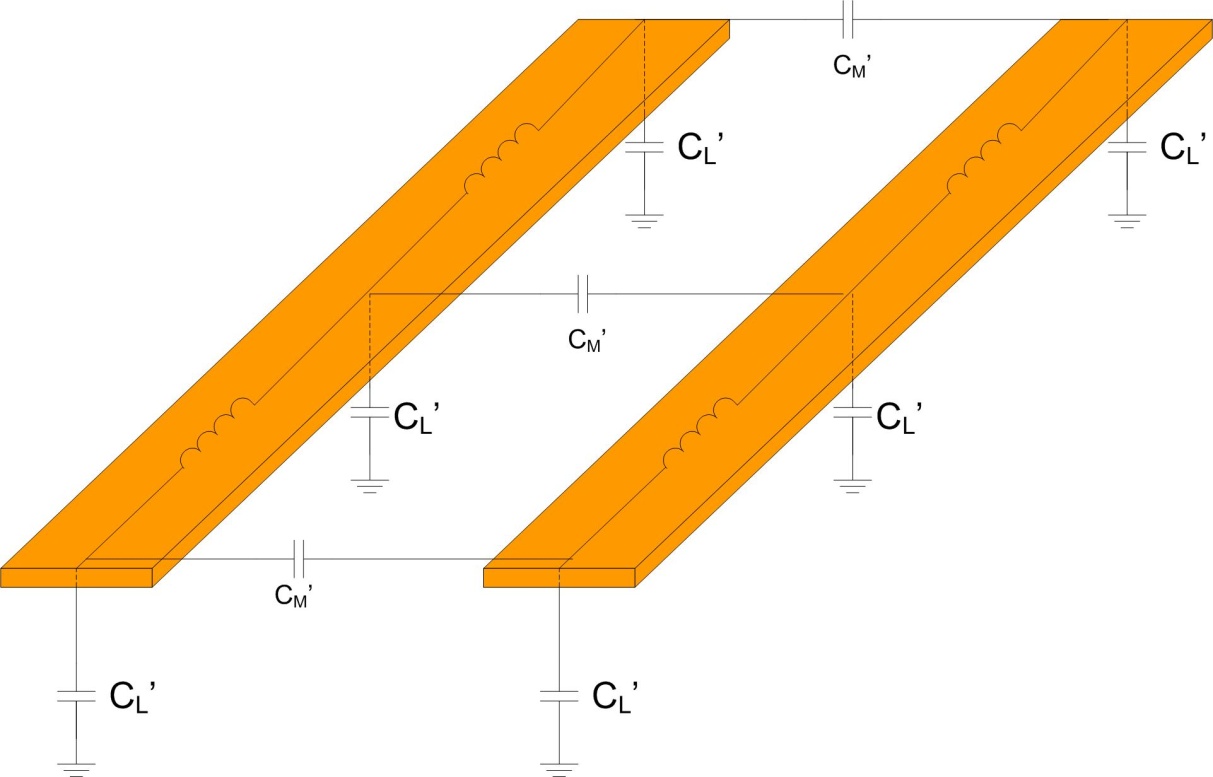 IC
Near End
Crosstalk
Capacitive Crosstalk 	- The total amount of current injected at any given time is related to the spatial extent of the risetime- This can be described using the per unit length value for Mutual Capacitance (CM')  - The total amount of instantaneously injected   current is then described by:
Far End
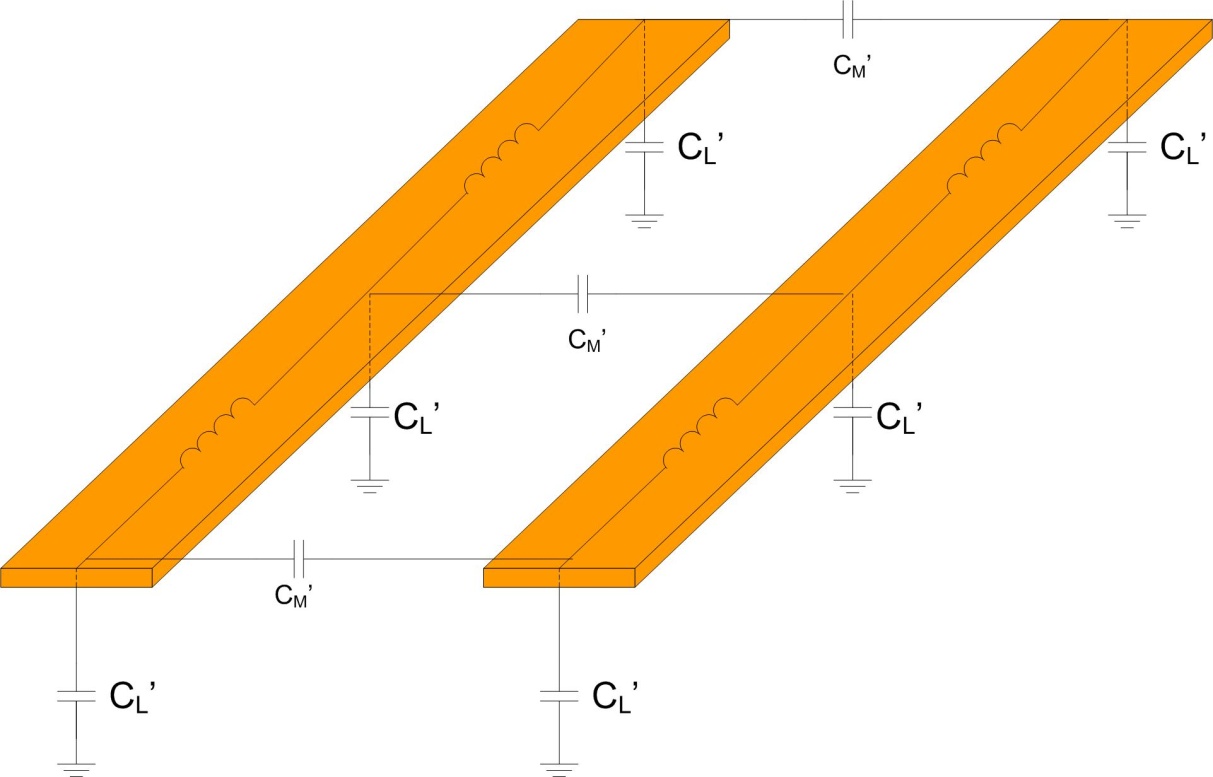 IC
Near End
Crosstalk
Capacitive Crosstalk (Near End) 	- Half of the current injected into the victim as the incidence voltage step travels down the    aggressor travels back to the Near End.- At any given time, only a fixed amount of current will be observed at the Near End- This means the Near End voltage will raise to   a fixed value and remain there.- At the point the aggressor edge reaches the    end of the line (TD), the injected noise    on the victim still needs to travel    back to the Near-End (taking another TD).- This means the fixed noise level at the    Near End will remain for 2·TD
IC
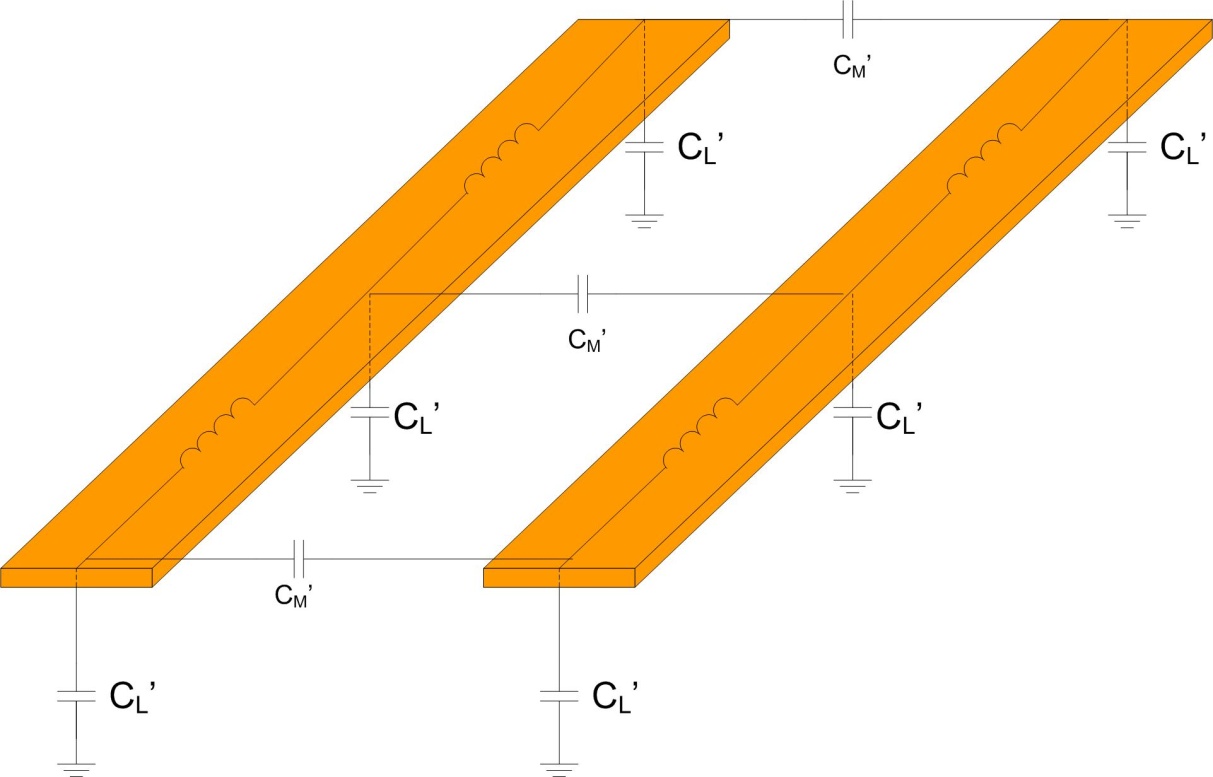 IC
IC
Near End
Crosstalk
Capacitive Crosstalk (Near End) 	- This gives a voltage profile at the near-end as follows:- The maximum amount of current injected is reduced by a factor of 1/2 to account for the injected  energy splitting in both the forward & reverse directions.- This current is further reduced by an additional factor of 1/2 to account for the energy    being spread out over 2·TD
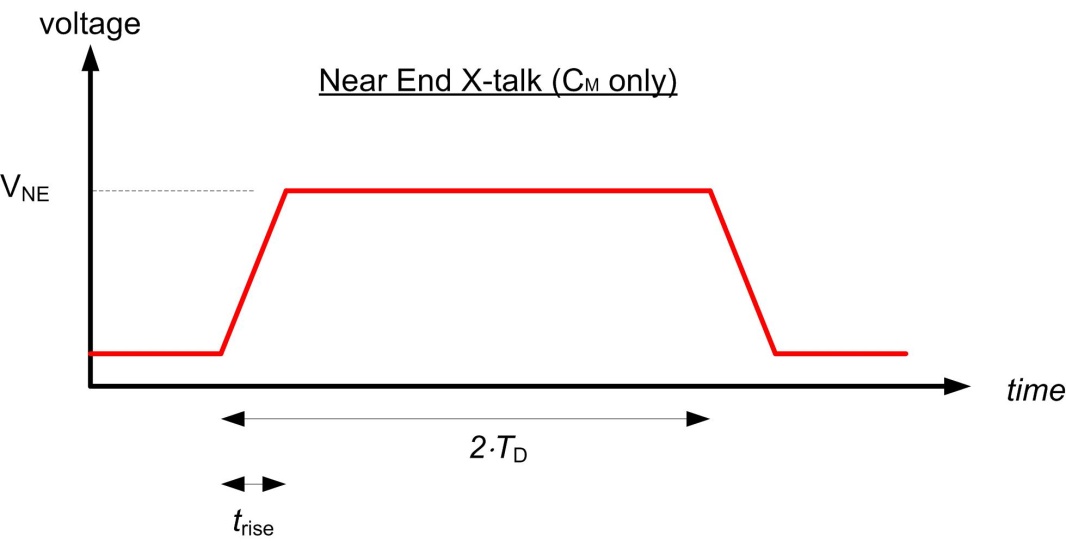 Crosstalk
Capacitive Crosstalk (Near End) 	- We can convert this into a ratio of Voltages by looking at KCL at an arbitrary point of injection.- a dV/dt occurs on the aggressor node which is seen across the CL of the aggressor and    CM of the victim.  		(NOTE:  we assume that the victim line is at 0volts for our derivation)
dVA/dt
A
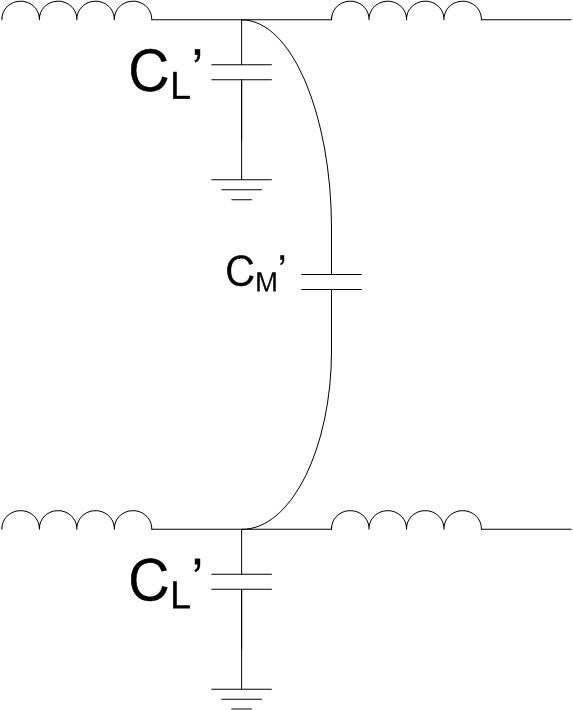 IC

B
IC
Crosstalk
Capacitive Crosstalk (Near End) 	- this change in voltage causes a current to flow through CM given by:- when this current reaches the victim line and evaluate KCL,   it instantaneously sees opens in the directions of the Inductors  due to their high impedances at AC.  As a result  100% of the current flows into CL of the victim.- This current in CL then creates a dV/dt given by:
dVA/dt
A
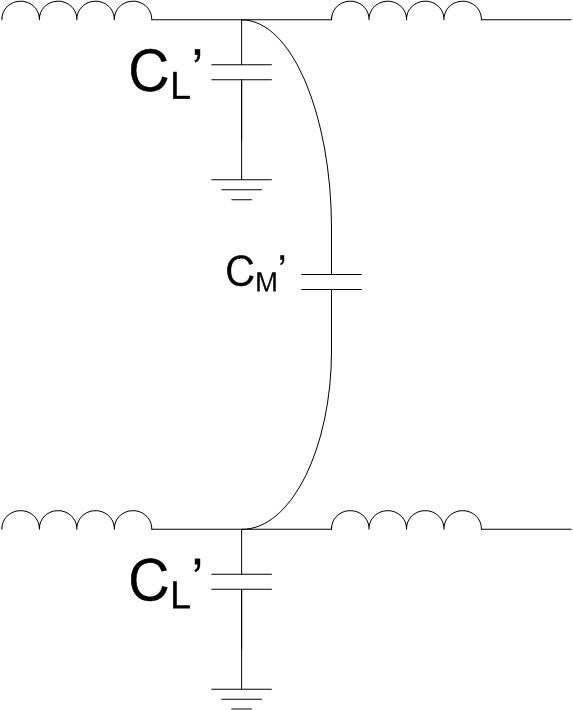 IC

B
IC
Crosstalk
Capacitive Crosstalk (Near End) 	- we can now relate the magnitude of the voltage observed on the aggressor (VA) to   the voltage on the aggressor (VB)





- this is the total voltage created at the injection point prior to the inductors  beginning to conduct and allowing the current to flow in both the forward  and reverse directions.
dVA/dt
A
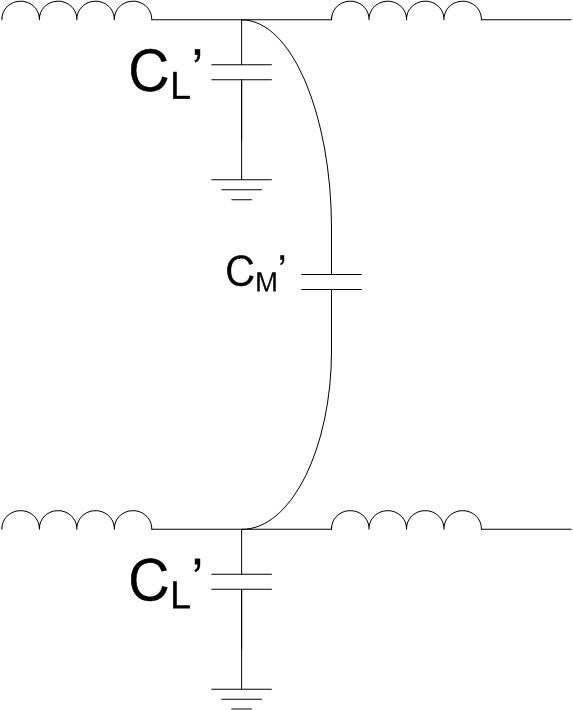 IC

B
IC
Crosstalk
Capacitive Crosstalk (Near End) 	- we now apply our 1/4 factor to come up with our final expression for the magnitude  of the capacitively coupled voltage observed at the Near-End
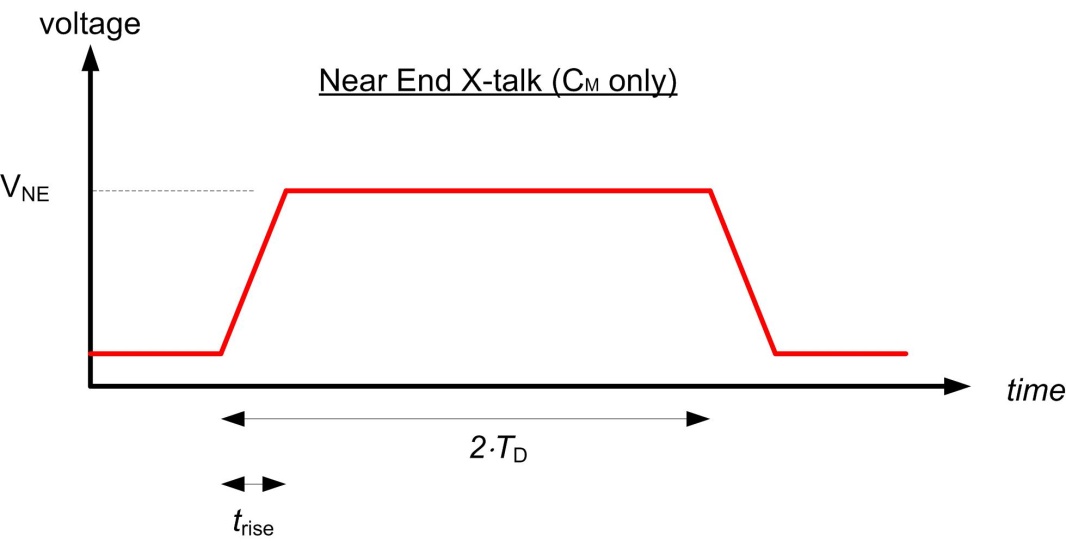 Crosstalk
Capacitive Crosstalk 	- As the Aggressor edge propagates down the line,    it will inject current into the Victim line through  the Mutual Capacitance- We've derived the Near End Cross-talk  due to Mutual Capacitance and saw   that the voltage rises to a constant level  and remains there for 2·TD
Far End
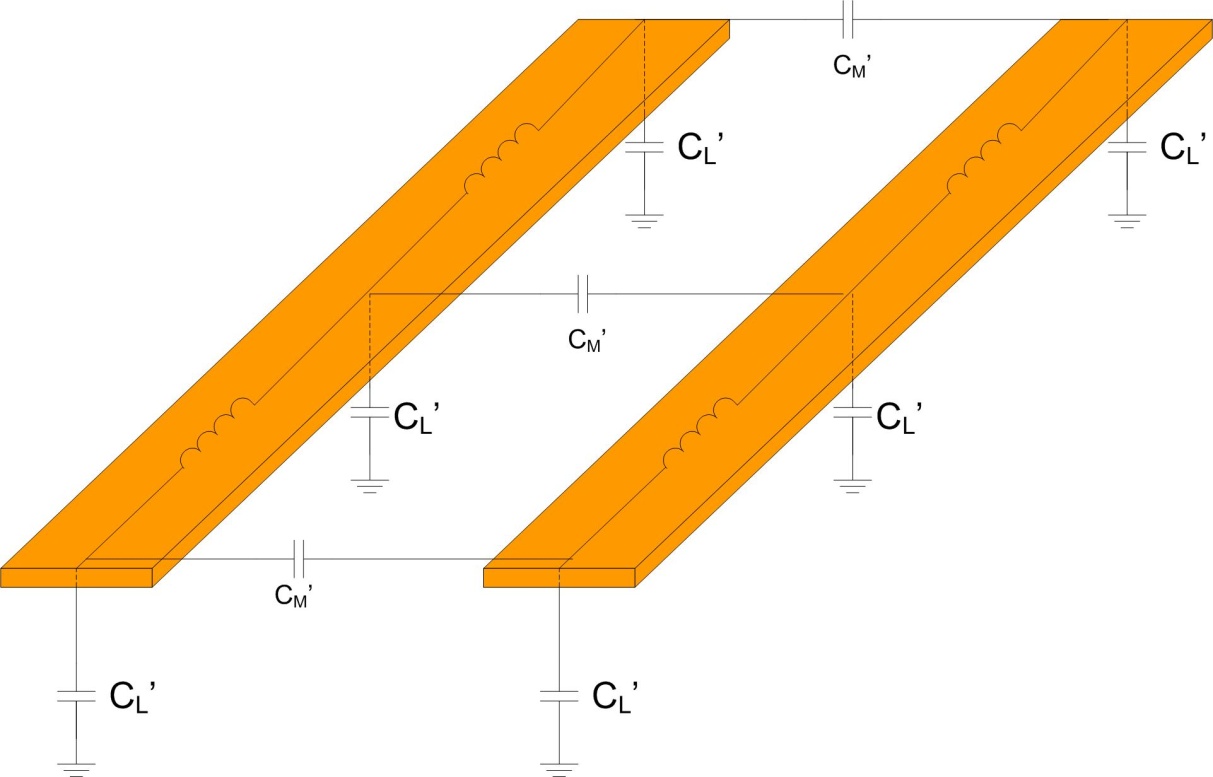 IC
Near End
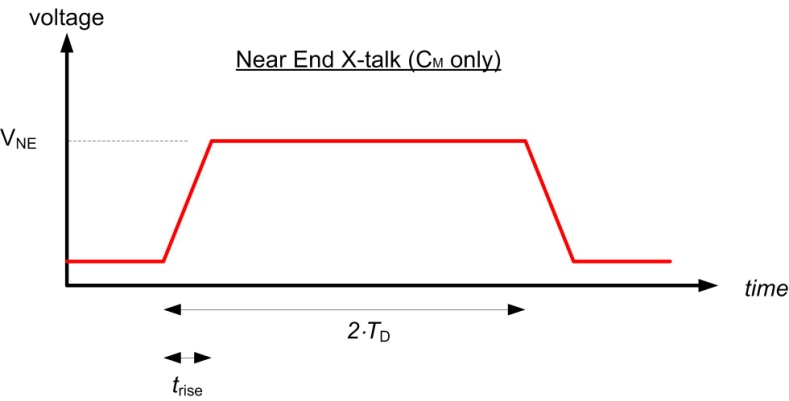 Crosstalk
Capacitive Crosstalk (Far End) 	- Now we look at the Noise observed at the Far-End  of the Victim line.- This noise is due to the forward traveling   current that is injected through CM.- 1/2 of this current travels forward toward the Far-End.- The current noise is not seen until the Aggressor incident wave reaches the Far-End
IC
Far End
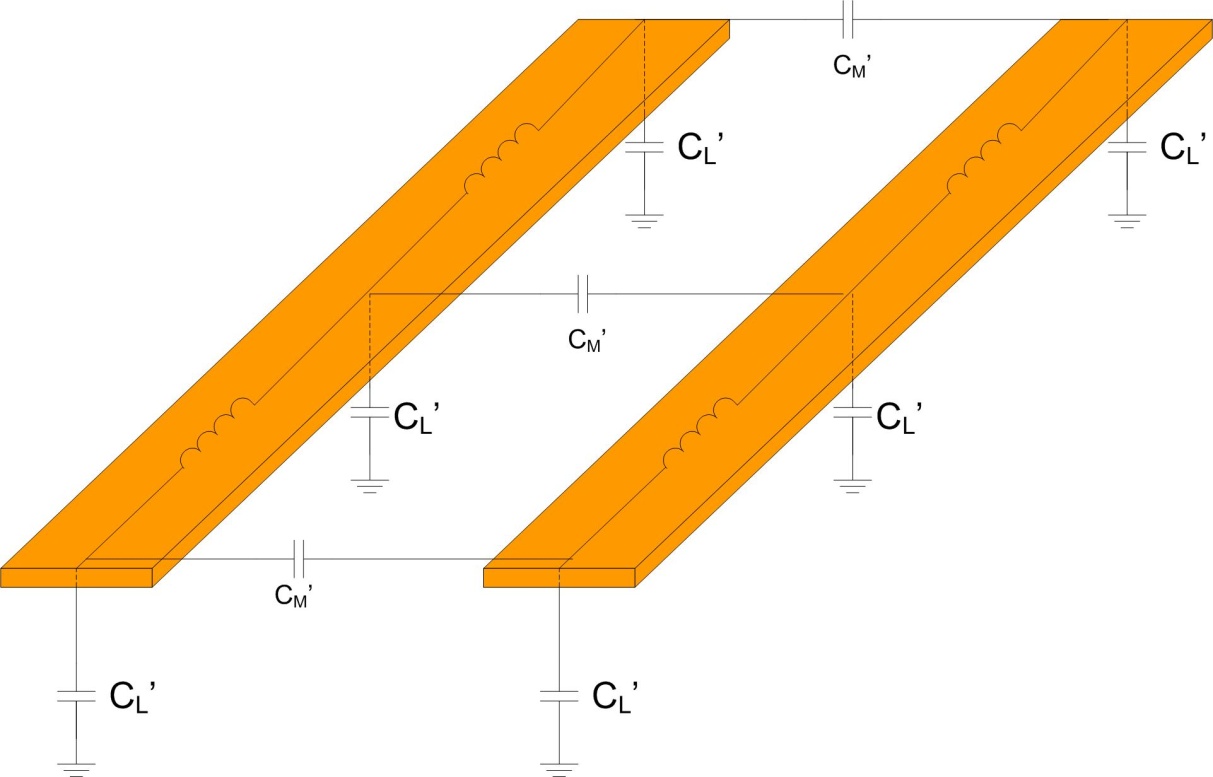 IC
IC
Near End
Crosstalk
Capacitive Crosstalk (Far End) 	- The net voltage at the far end will be the sum   of all of the injected current along the length   of the coupled line.- The TOTAL amount of current that is    injected through CM is proportional to    the total length that the lines are coupled.
IC
Far End
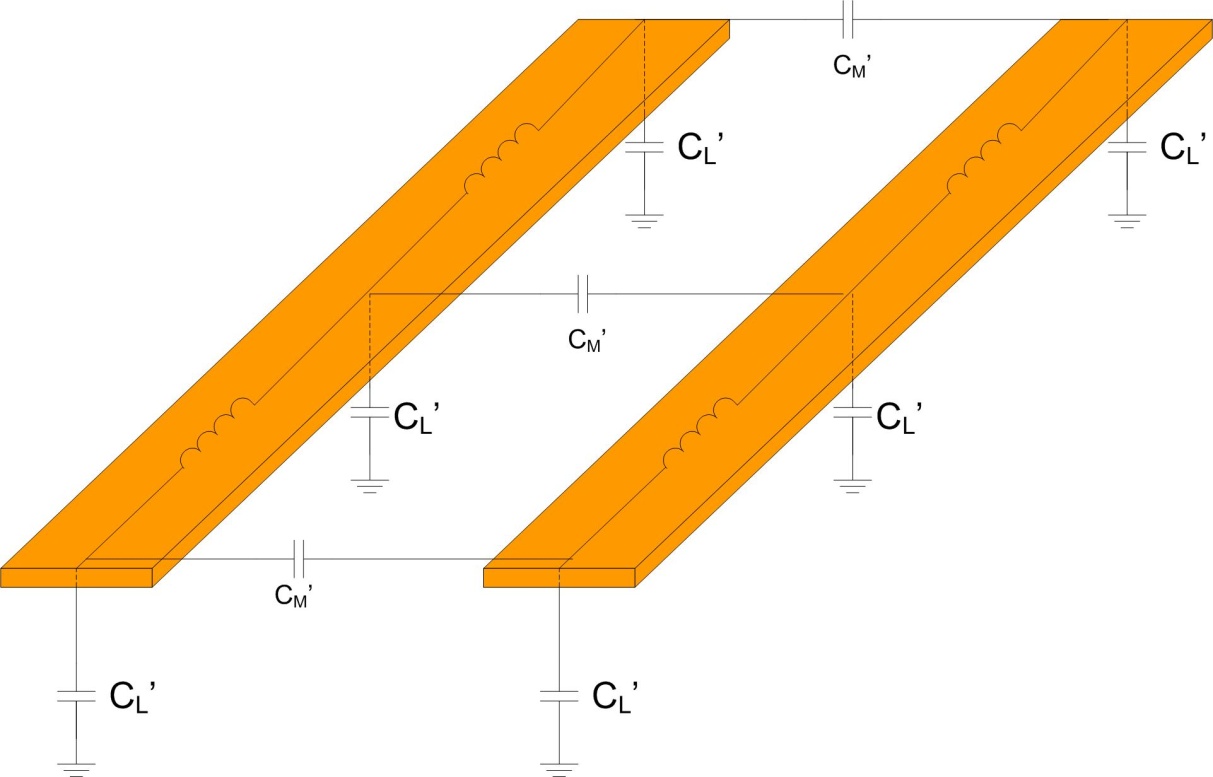 IC
IC
Near End
Crosstalk
Capacitive Crosstalk (Far End) 	- All of the current that is injected into the victim  line will add together and be injected into   the last CL segment of the Victim at the Far-End-  The current in the last segment is     described as:
dVA/dt
A
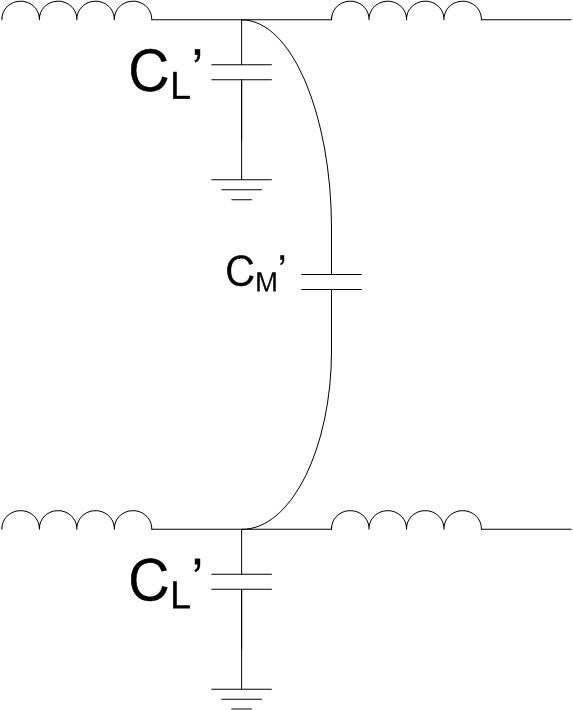 IC
Sum(IC)
B

IC
Crosstalk
Capacitive Crosstalk (Far End) 	- We can now relate the total current injected along   the line to the voltage induced at the Far-End   using:
dVA/dt
A
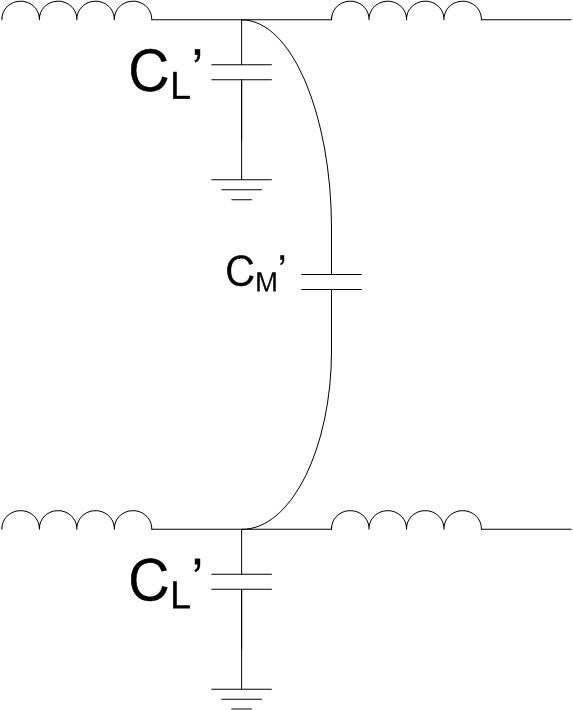 IC
Sum(IC)
B

Sum(IC)
Crosstalk
Capacitive Crosstalk (Far End) 	- We now apply our factor of 1/2 to account for the forward and reverse traveling current and we get: NOTE:  The magnitude of FE X-talk can get very large because it is proportional to coupled length  	  and inversely proportional to trise
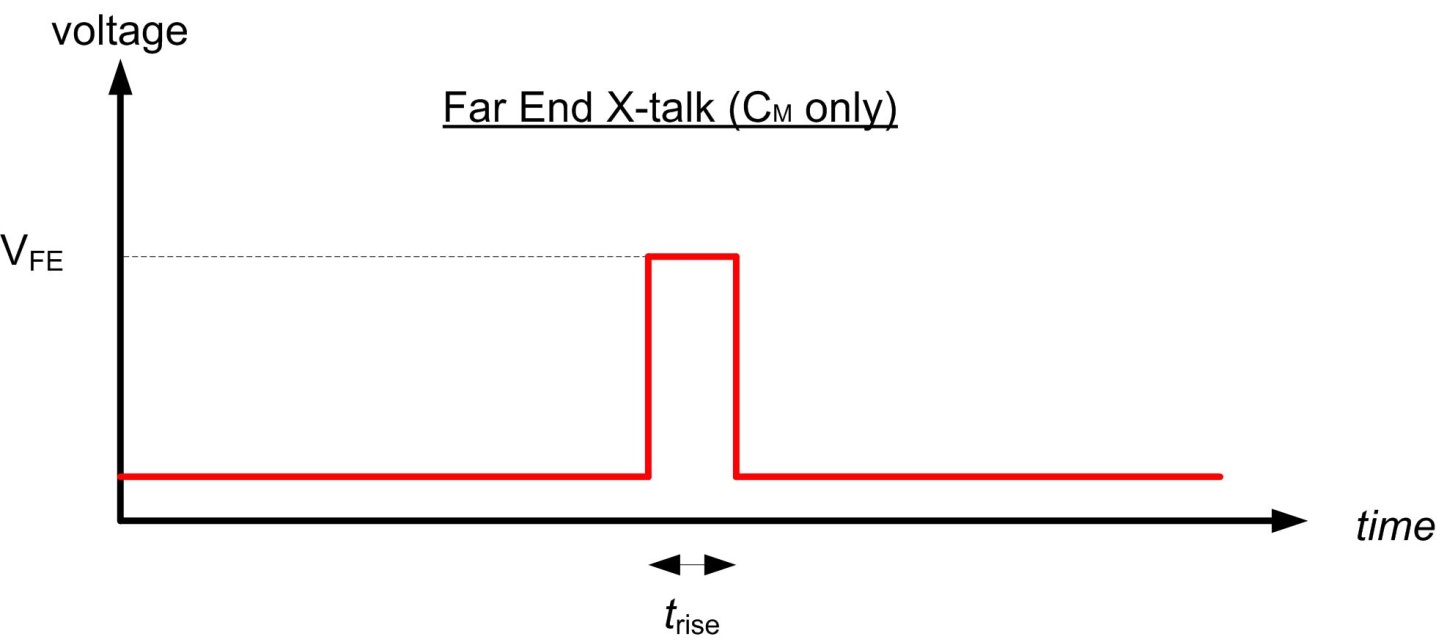 Crosstalk
Inductive Crosstalk	- Magnetic Fields exist as the current travels down the Aggressor line.- These B-field lines induce B-field lines around the Victim line, which in turn creates current.- The direction of the B-field lines in the Aggressor follow the Right-Hand-Rule.- The direction of the B-field lines in the Victim are opposite of the Aggressor.
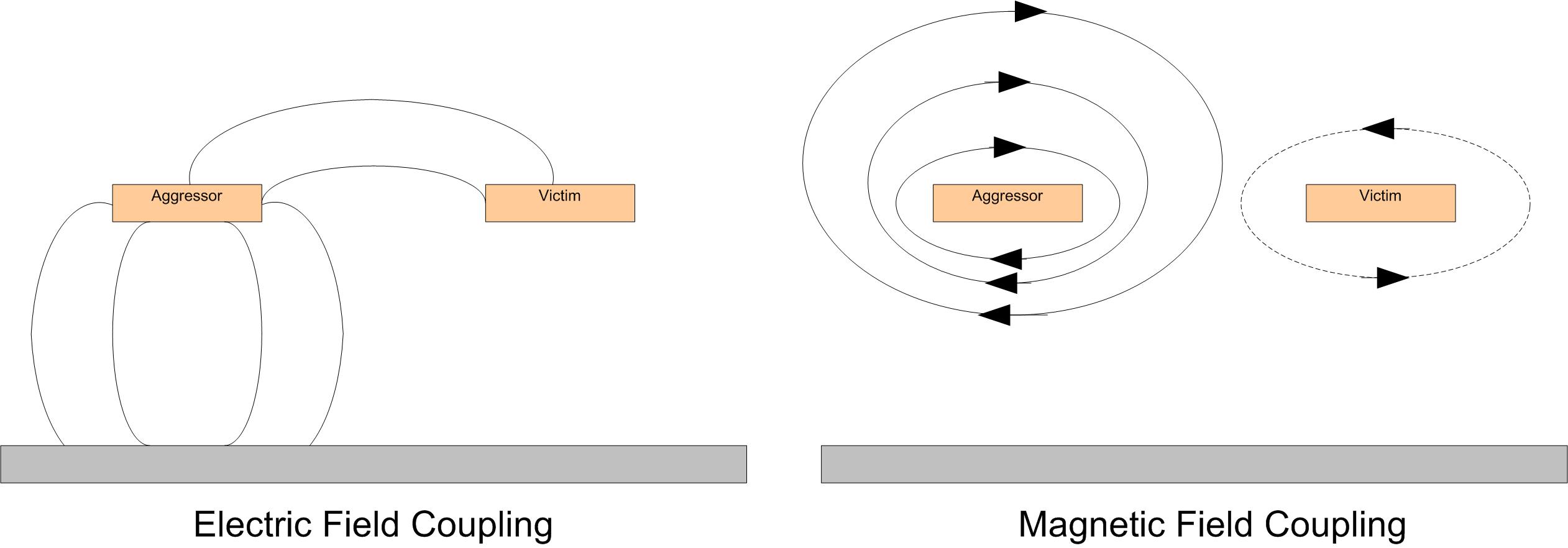 Crosstalk
Inductive Crosstalk	- The B-Field lines induced on the Victim create a current that flows in the opposite direction  of the Aggressor current.
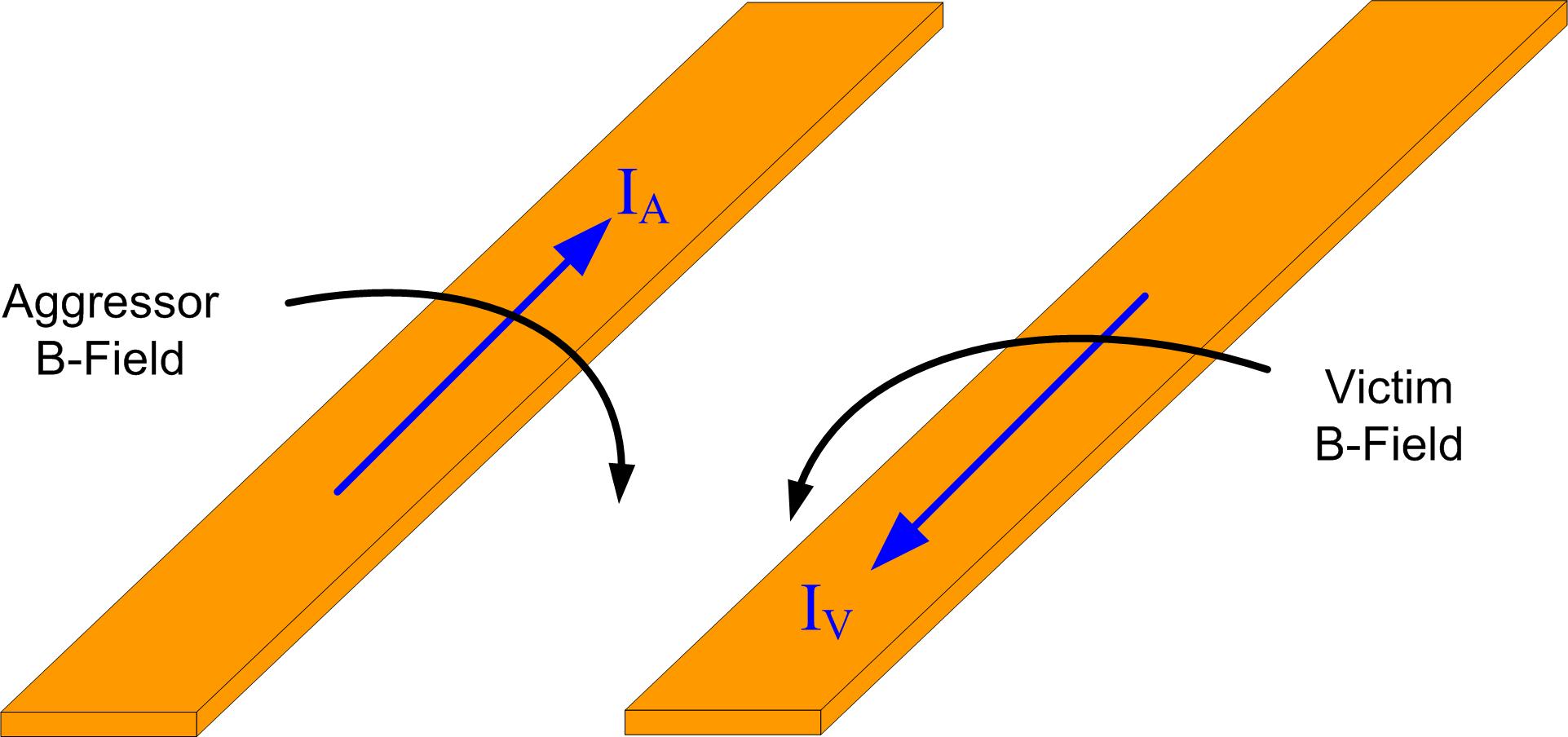 Crosstalk
Inductive Crosstalk	- The direction of the induced current creates a Negative Voltage at the Far-End    and a Positive Voltage at the Near-End as it flows through the termination impedances.
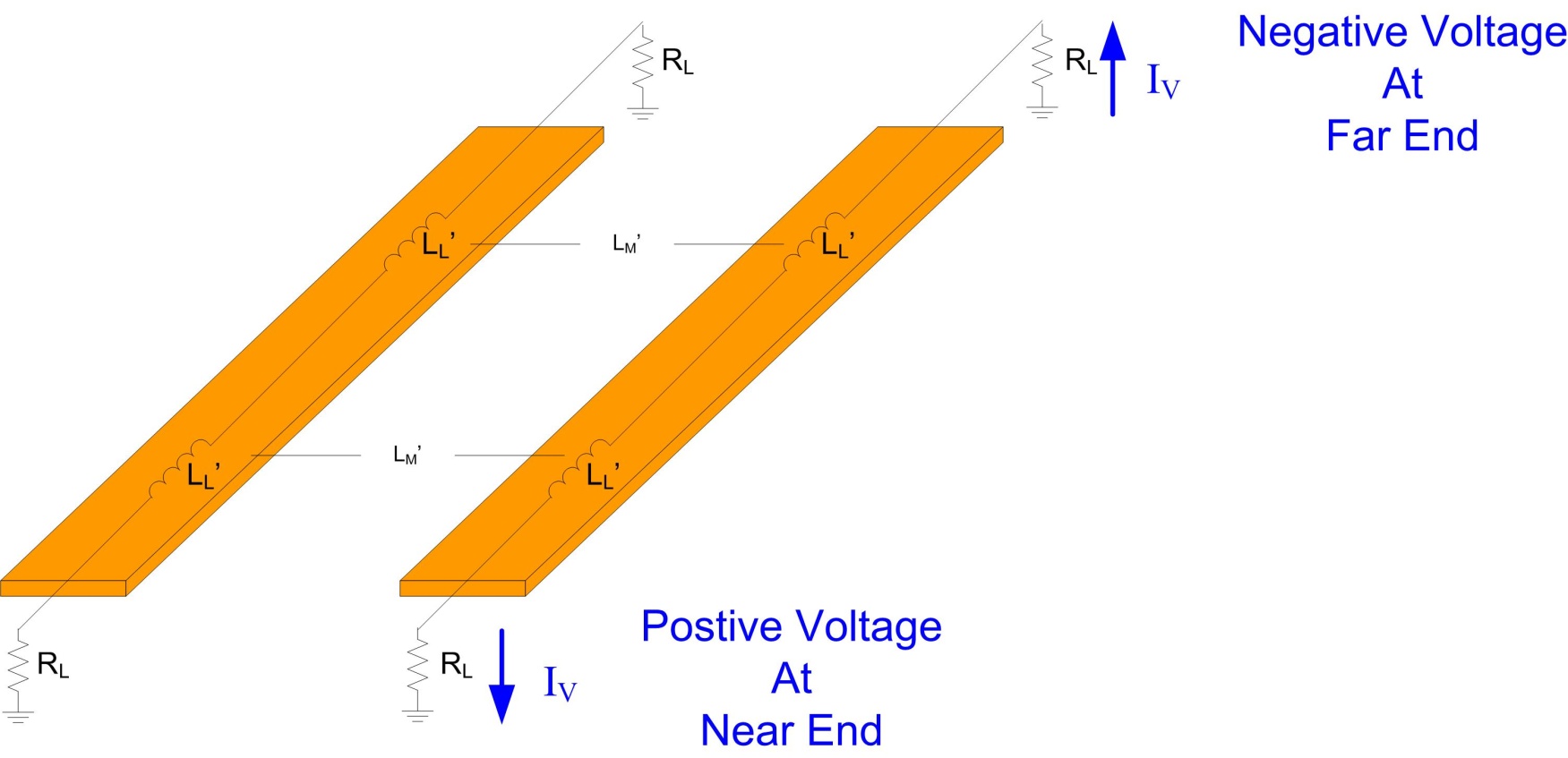 Crosstalk
Inductive Crosstalk (Near End)	- Just as in Near-End Capacitive X-talk, the currents that are induced by the inductive coupling  will travel back to the Source (or Near End) over a time span of 2·TD
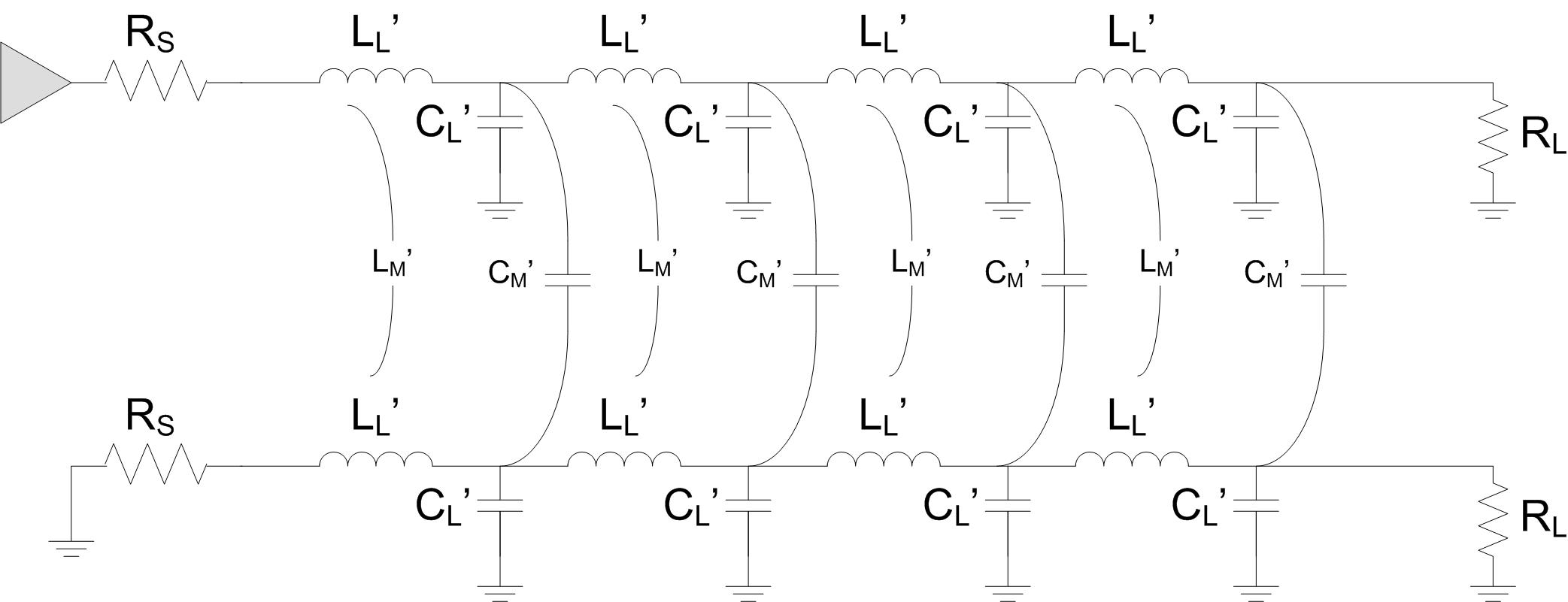 I
I
I
I
Crosstalk
Inductive Crosstalk (Near End)	- The current that flows through the self inductance of the Aggressor line causes a voltage on   the Victim line as follows:- This voltage appears across the Line   inductance of the Victim which in turn   causes a current to flow:
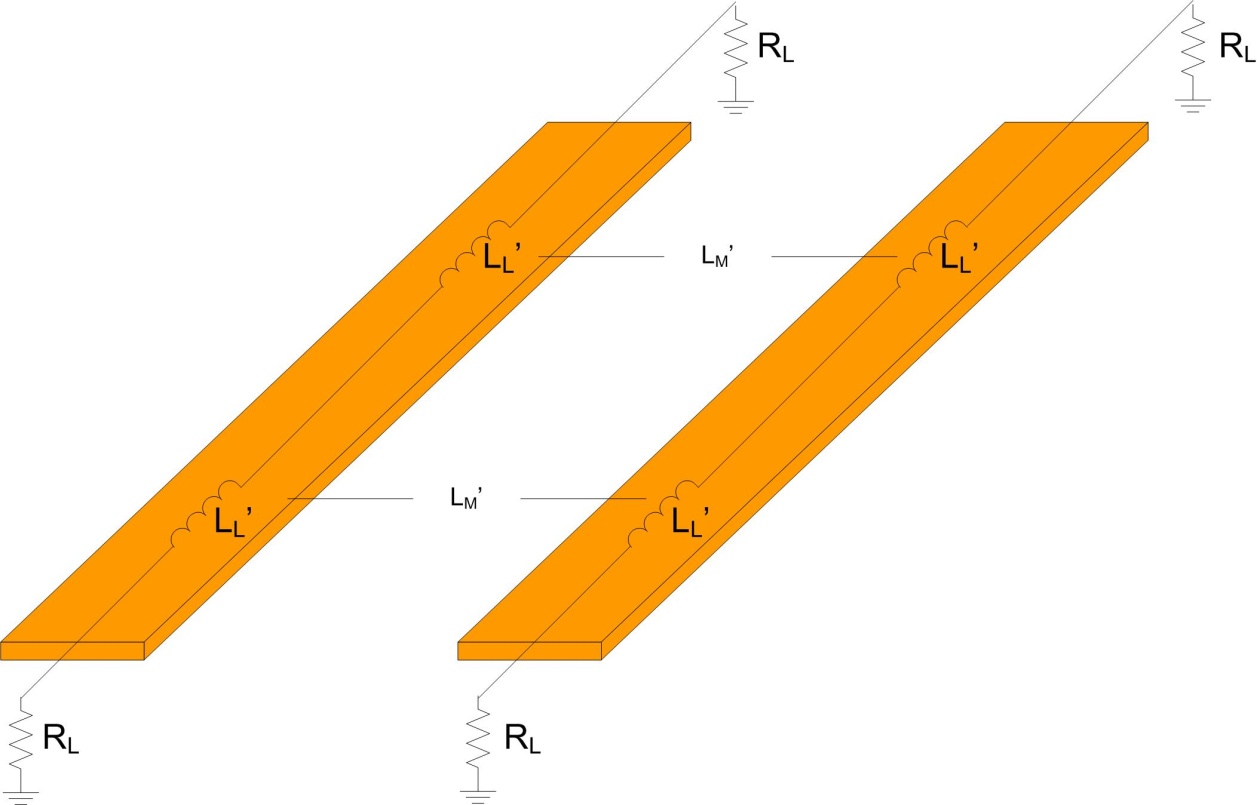 IA
+
IB
VL
-
Near End
Crosstalk
Inductive Crosstalk (Near End)	- Since the coupled voltage (VM) is the same as the Victim line voltage (VL) which creates the   current, we can relate the currents of the Aggressor and Victim. - This can be converted to voltage by   multiplying the current by the   impedance (which is the same    in both lines):
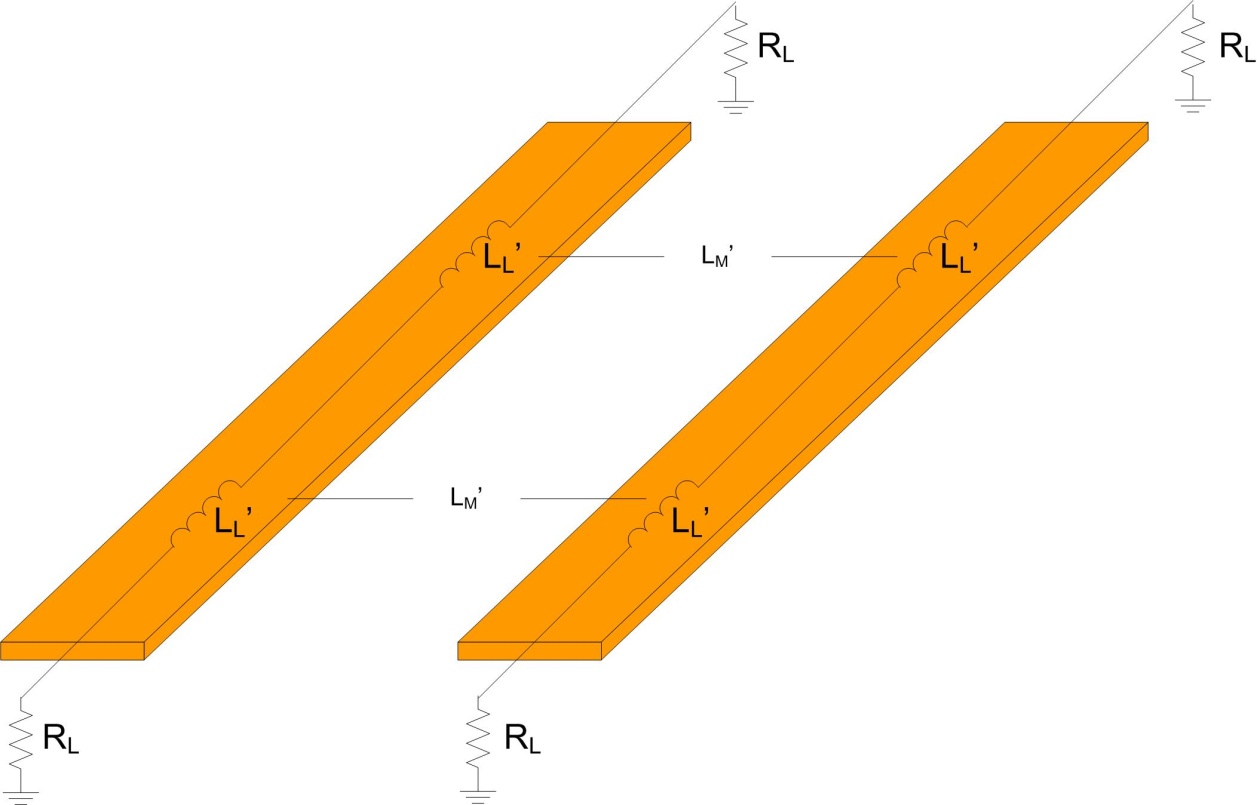 IL
IL
Near End
Crosstalk
Inductive Crosstalk (Near End)	- Now we have a relationship between the Aggressor and Near-End Victim Voltages:- We now apply a factor of 1/2 for the forward/reverse traveling current and 1/2 to account for the  energy being split out over 2·TD
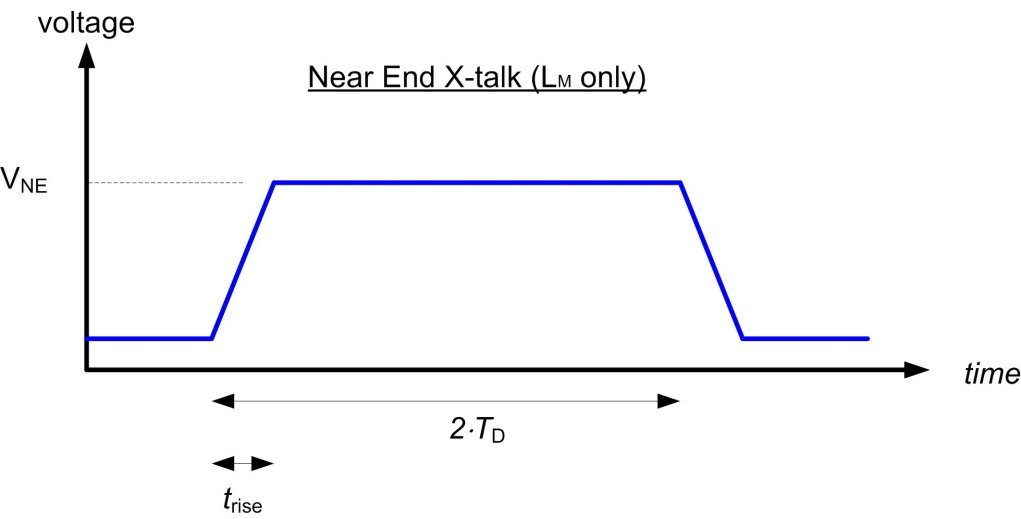 Crosstalk
Inductive Crosstalk (Far End)	- The exact derivation is applied to the Far-End inductive Xtalk to derive the maximum amount of  noise due to Inductive coupling.- The only difference is that the magnitude of the Far-End noise is NEGATIVE.
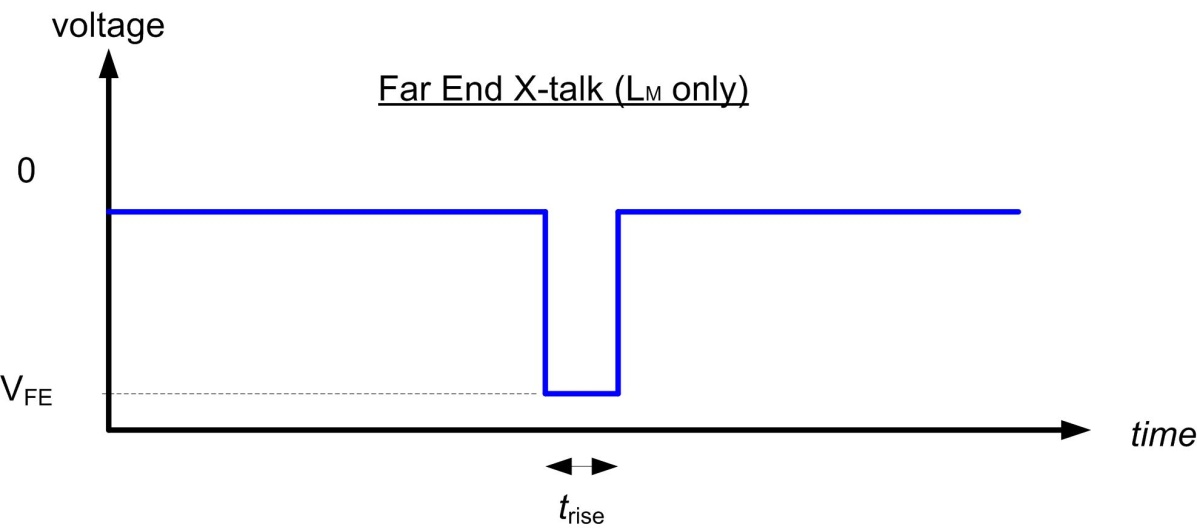 Crosstalk
NEXT	- We can combine all of the coupling at the Near-End to come up with the 	 	Near End Crosstalk Coefficient (NEXT)





 	- We define kb as the Backward Coefficient which is only in terms of intrinsic values.
Crosstalk
FEXT	- We can combine all of the coupling at the Far-End to come up with the 	 	Far End Crosstalk Coefficient (FEXT)



 	- We define kf as the Forward Coefficient which is only in terms of intrinsic values. 	where,
Crosstalk
Total X-talk	- If we look at NEXT, we see that: 	1) Near End X-talk doesn't depend on risetime 	2) Near End X-talk is always positive (for a rising edge on the Aggressor)- If we look at FEXT, we see that: 	1) Far End X-talk depends on coupled length and trise 	2) FE X-talk can actually cancel if the ratios of Capacitance and Inductance are equal 		- NOTE:   	this cancellation occurs if all of the field lines are contained within a  			homogenous dielectric.
Crosstalk
Scaling Near-End X-talk	- If the coupled length of the T-line is shorter than the risetime, the peak value of NEXT will not  reach its maximum value. - We scale the maximum value that it will reach using:- Risetime is converted to Length using:
Crosstalk
Switching Noise	- We've covered the 1st class of X-talk (Signal X-talk)- Now we turn to the 2nd class of Crosstalk: 	2) Switching Noise 		- When the return path is highly inductive and the inductive noise dominates 		- When the inductance in the return path is the reason for the X-talk 		- This is what we see on packages and in connectors 		- This is also called: 			"Ground Bounce / Power Supply Droop" 	 				or 			"Simultaneous Switching Noise (SSN)" 				or 			"Simultaneous Switching Output (SSO) Noise"
Crosstalk
Switching Noise	- When we derived the LC model of a transmission line,  we assumed that the ground (or return path) was a  perfect conductor.- That allowed us to model the ground with a simple wire.- This is reasonable in a transmission line when the   ground conductor is much larger than the signal   conductor.Ex) PCB trace: 	- the signal sees an infinite ground plane 	  beneath it.
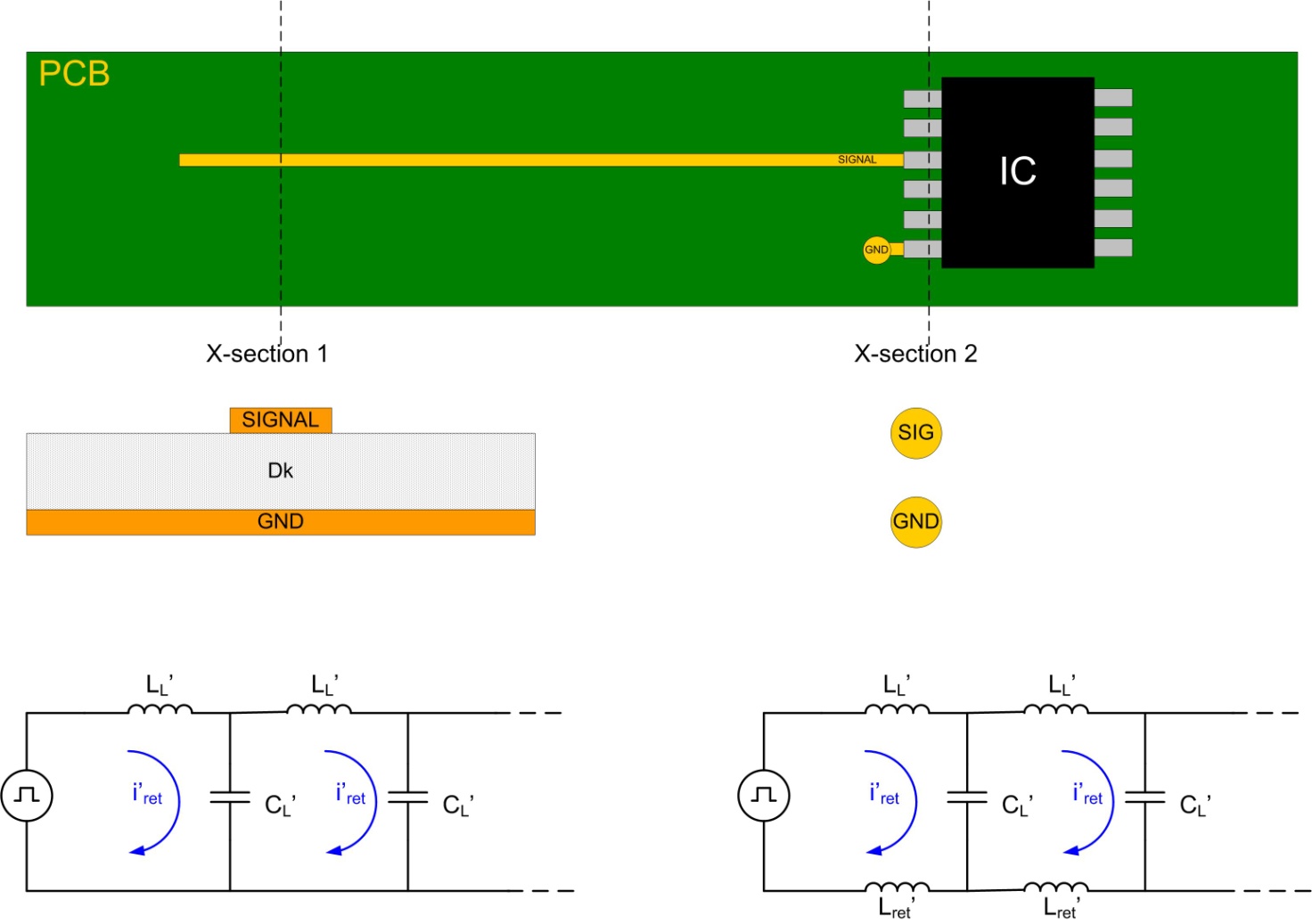 Crosstalk
Switching Noise	- When the signal travels through connectors or packages, the shape of the return path changes.- This typically results in a return path with the same geometry as the signal.
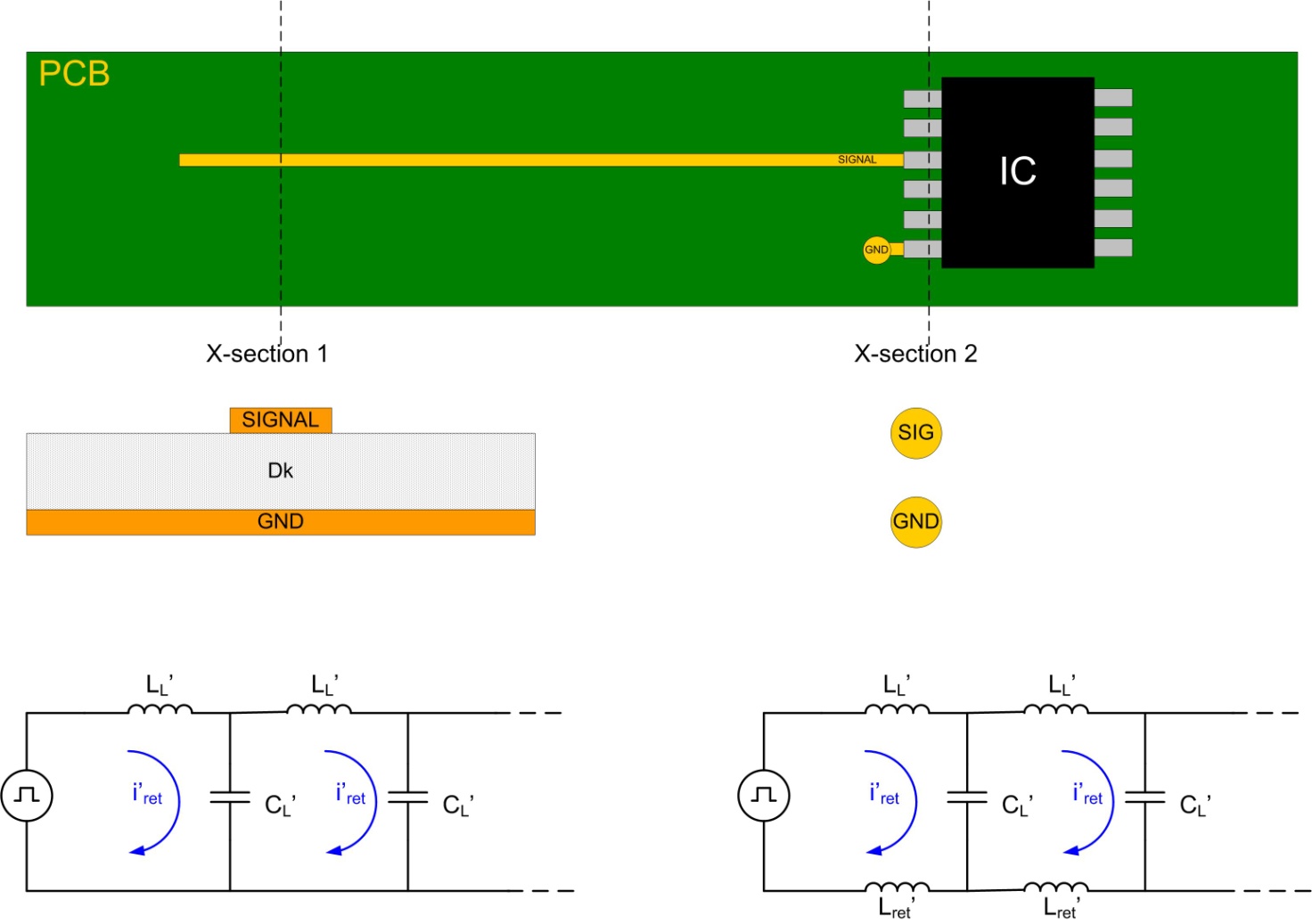 Crosstalk
Switching Noise	- This means we need to model the    return path's electrical properties.- The capacitance between the signal and    ground is already present in our LC model.- However, we need to add an inductive component   into the return path for an accurate model
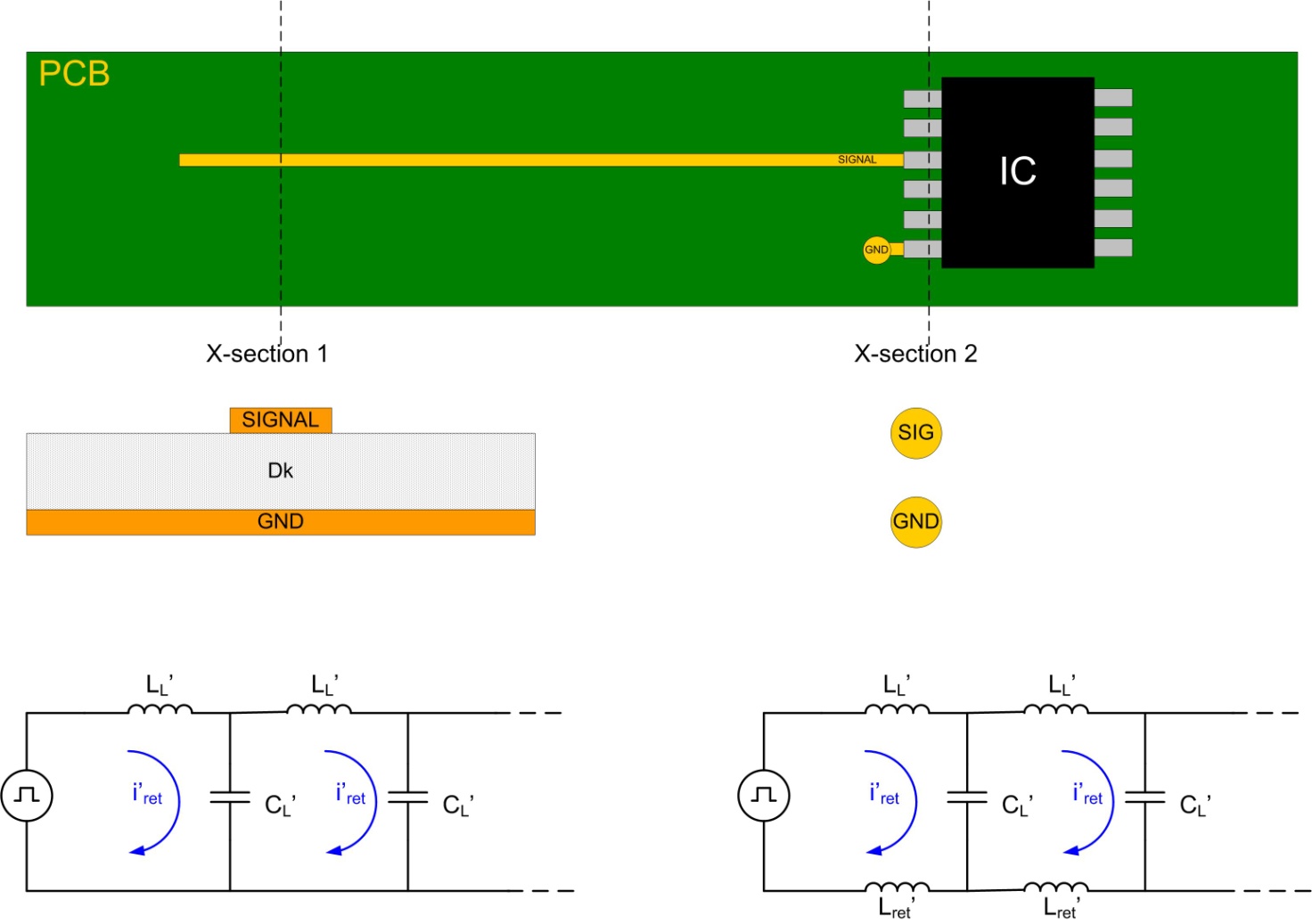 Crosstalk
Switching Noise	- This geometry change in the conductors results in a highly inductive path that the current  needs to flow through.- In addition, the capacitance typically is reduced due to the surface area of the connector/package  being less than in the trace section of the link.
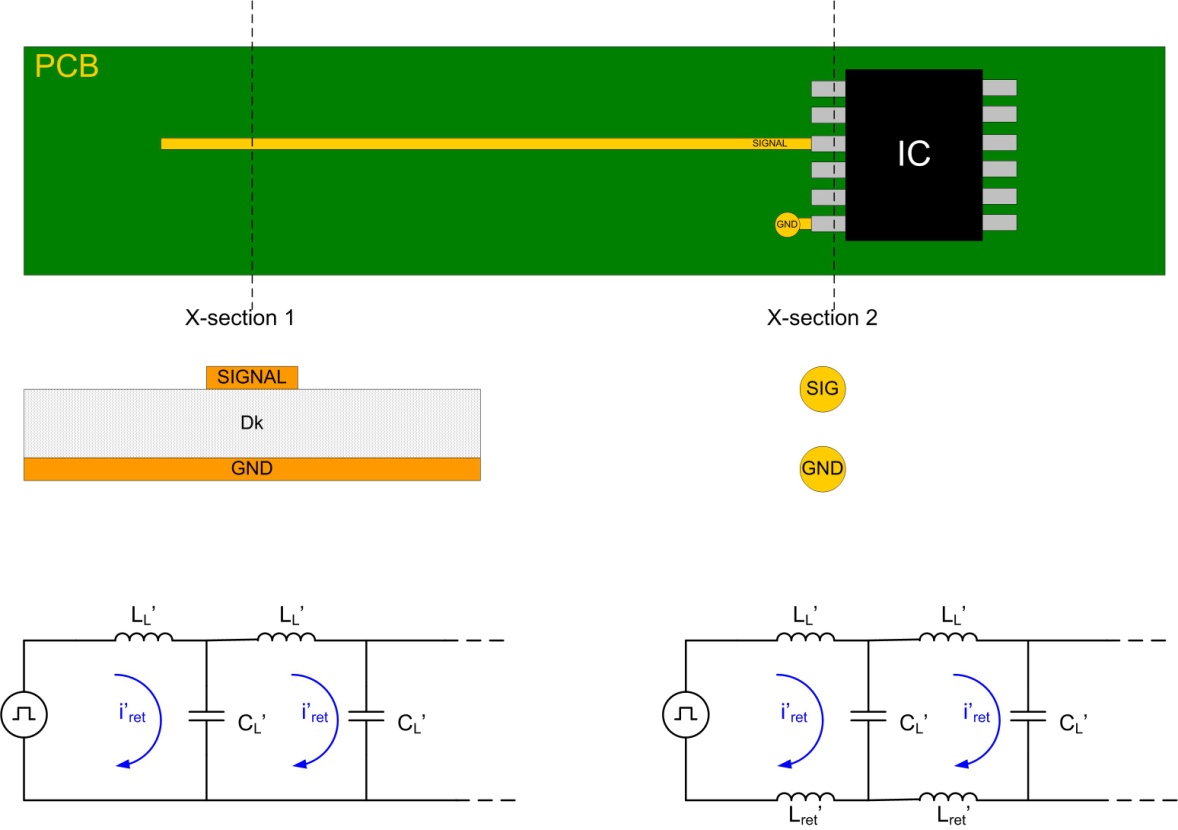 Crosstalk
Switching Noise	- This inductive interconnect is the source of Switching Noise
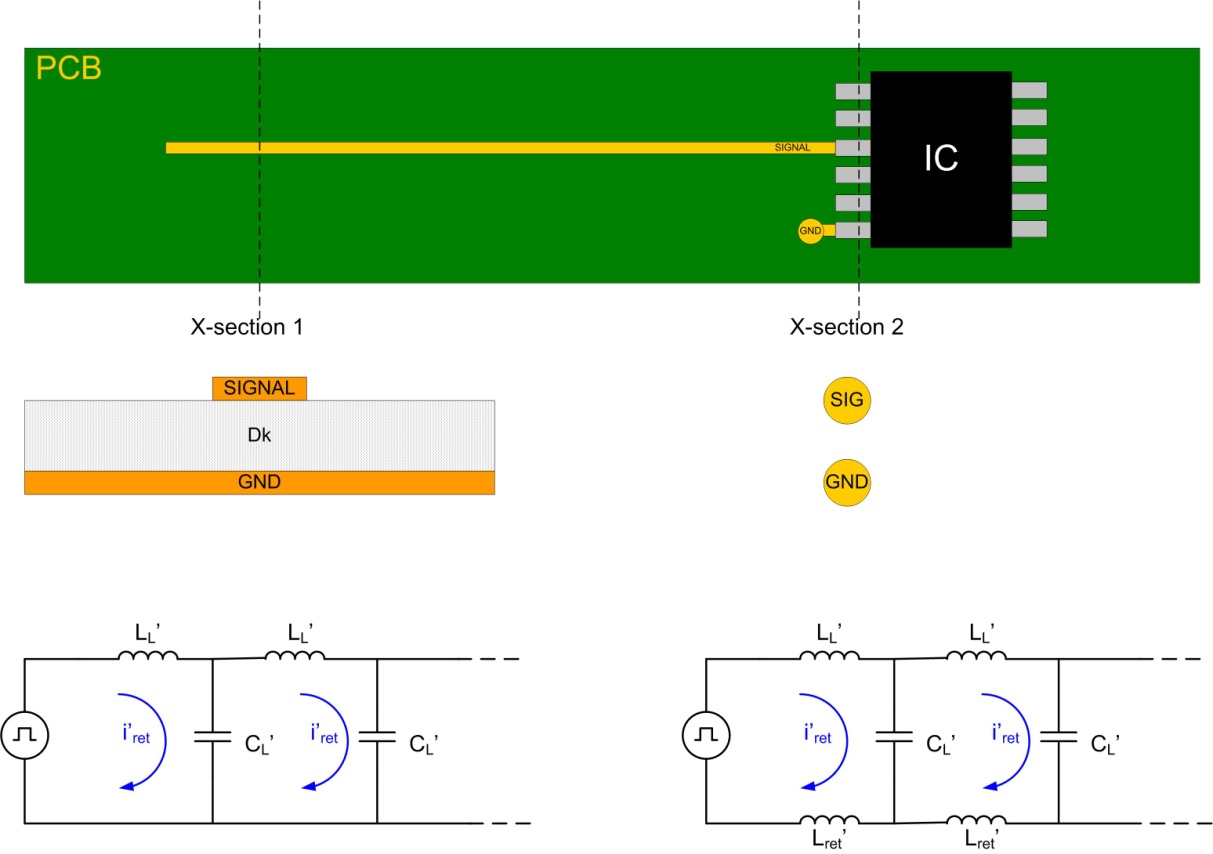 Crosstalk
Switching Noise (Ground Bounce)	- The return current that passes through the inductive interconnect causes a voltage   to form following:- This voltage changes the ground potential of the integrated circuit relative to the ground of the  system which gives the name Ground Bounce
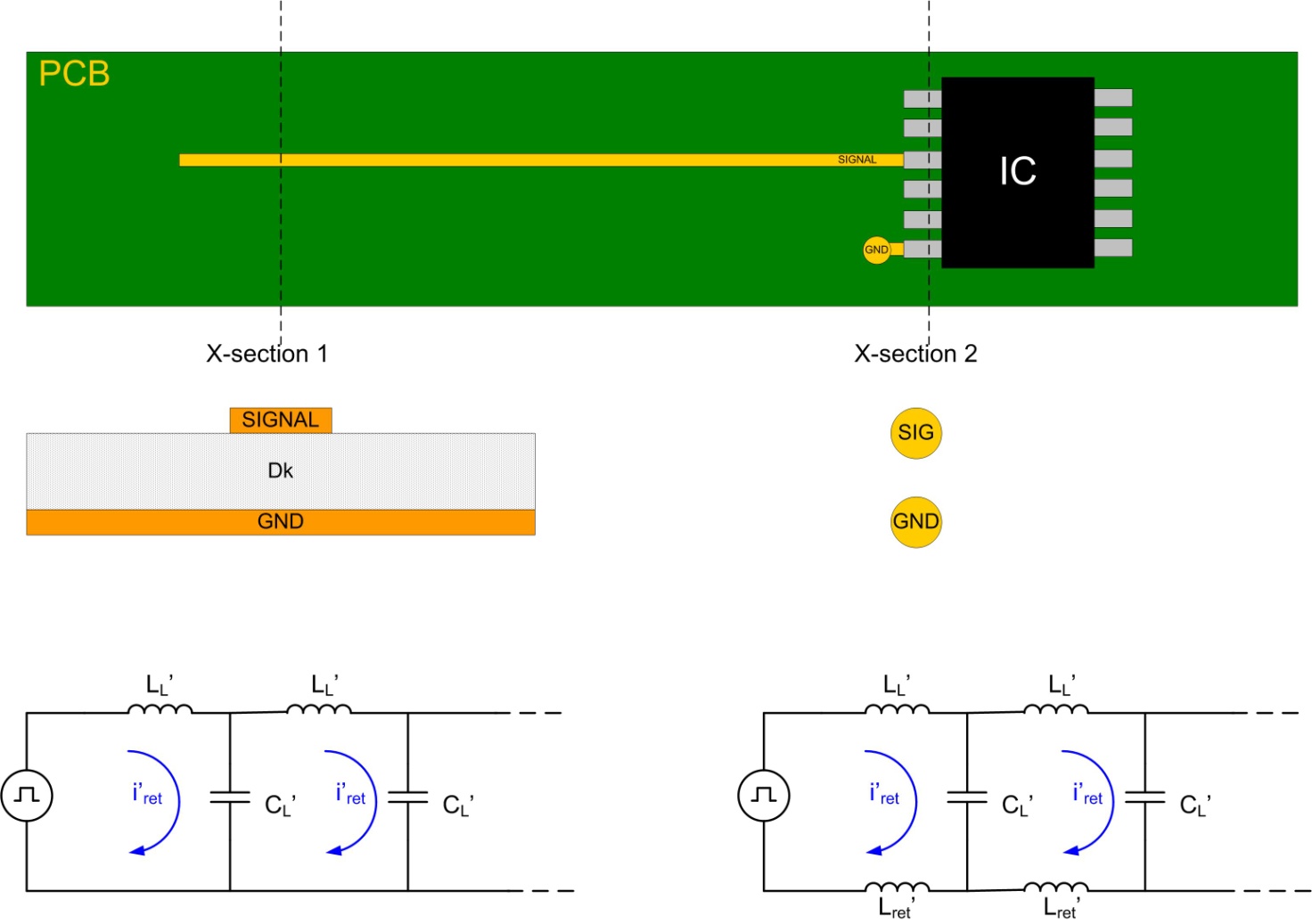 Crosstalk
Switching Noise (Ground Bounce)	- This becomes a more critical problem when signals in packages and connectors share a   common return pin.- It is cost effective to reduce the pin count of packages/connectors by sharing ground pins.- However, the Ground Bounce now becomes proportional to the # of signal lines using   that return pin.- This can be related to voltage by using V=IZ
Crosstalk
Switching Noise (Ground Bounce)	- ex)  	Lret = 10nH 	trise=800ps 	Z0=50 - a positive dv/dt causes current to flow back to   the source.  The inductor acts as a passive   element in this case so the voltage induced   causes the source ground to become negative.
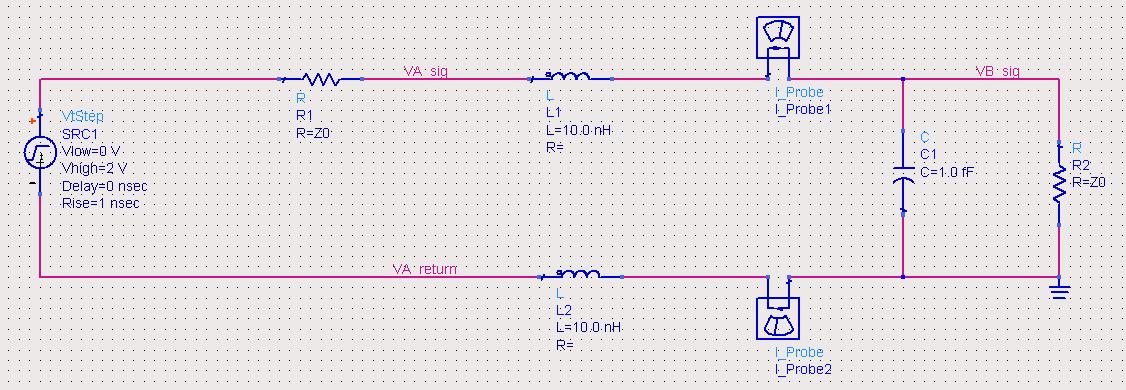 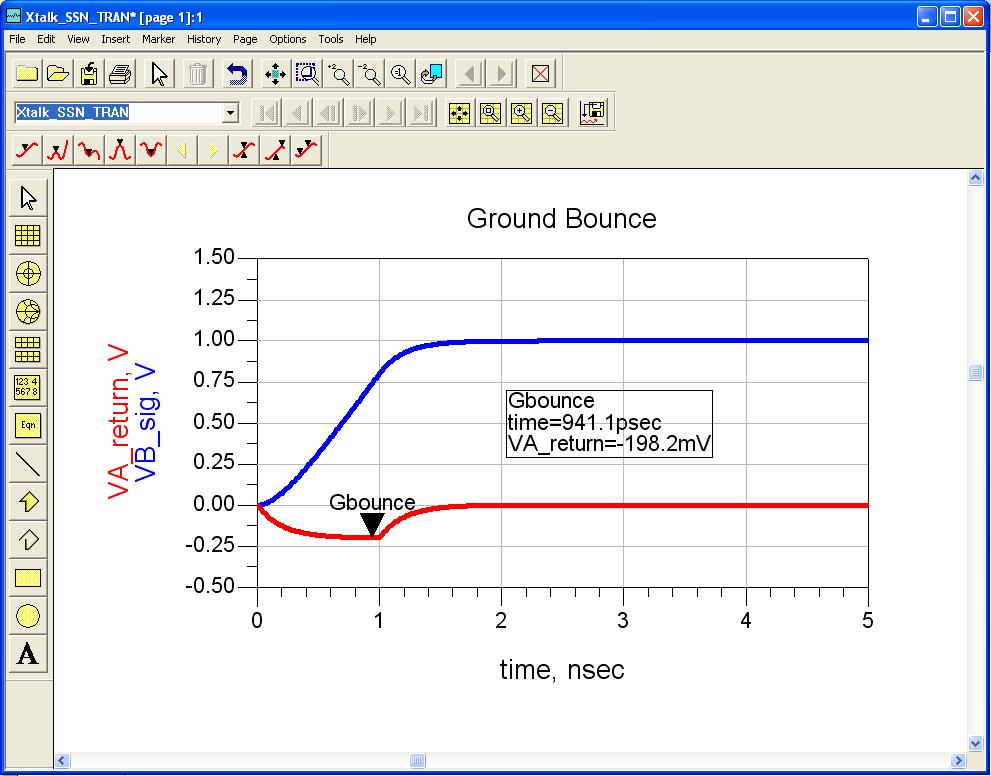 Crosstalk
Switching Noise (Mutual Inductance)	- there is also mutual inductance that couples between the signal inductance and the   return path inductance. - in this case, the inductor acts as a voltage source in the return path, which creates a voltage  in the opposite polarity as the noise caused by the return current.- this actually has the result of decreasing the total inductive ground bounce noise and   can be a good thing.- however, this is a secondary effect compared to the noise generated when multiple signals  share a common return path.
Crosstalk
Switching Noise (Mutual Inductance)	- ex)  	Lret = 10nH 	LM=2.5nH 	trise=800ps 	Z0=50 - Mutual inductive coupling causes the return  inductor to act as a voltage source so the   resultant voltage is opposite in polarity to the  return noise.  The total voltage in this case  is:  -0.2 + 0.05 = -0.15v
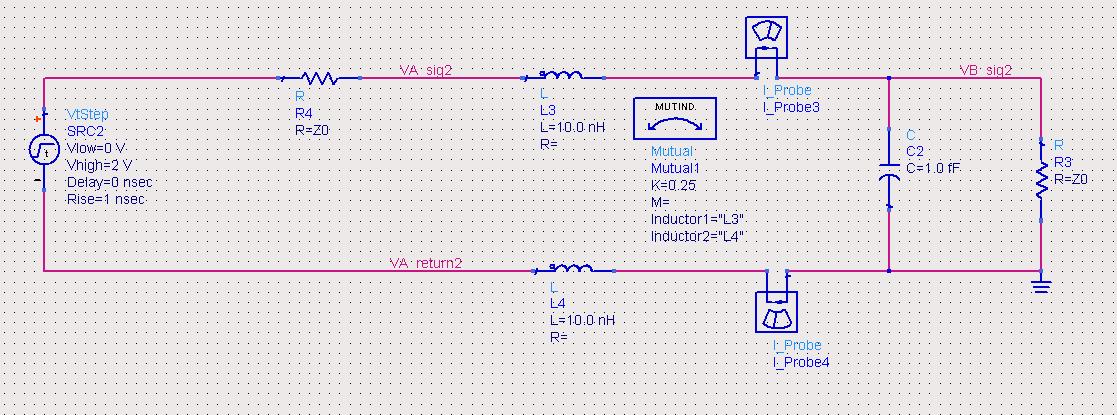 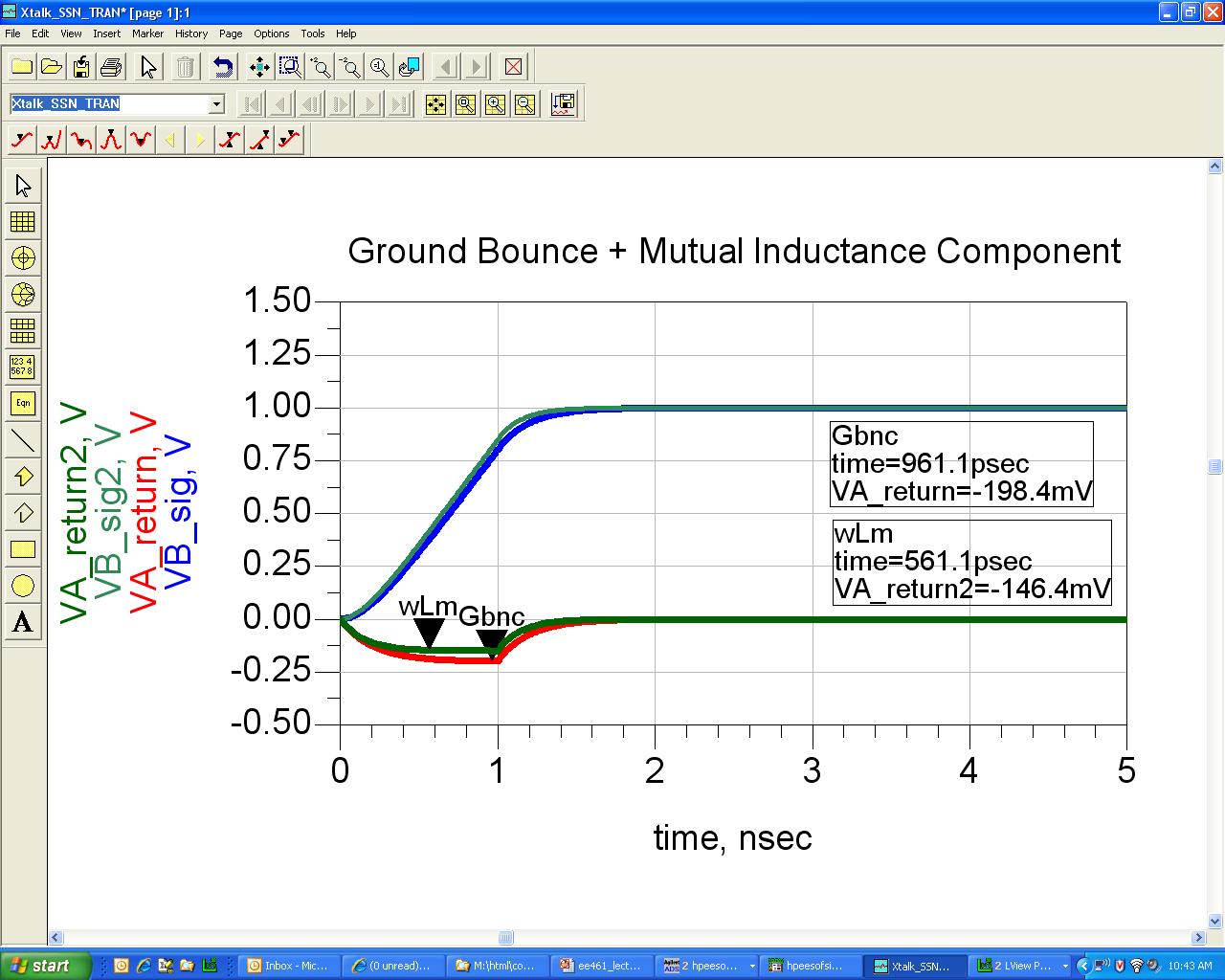